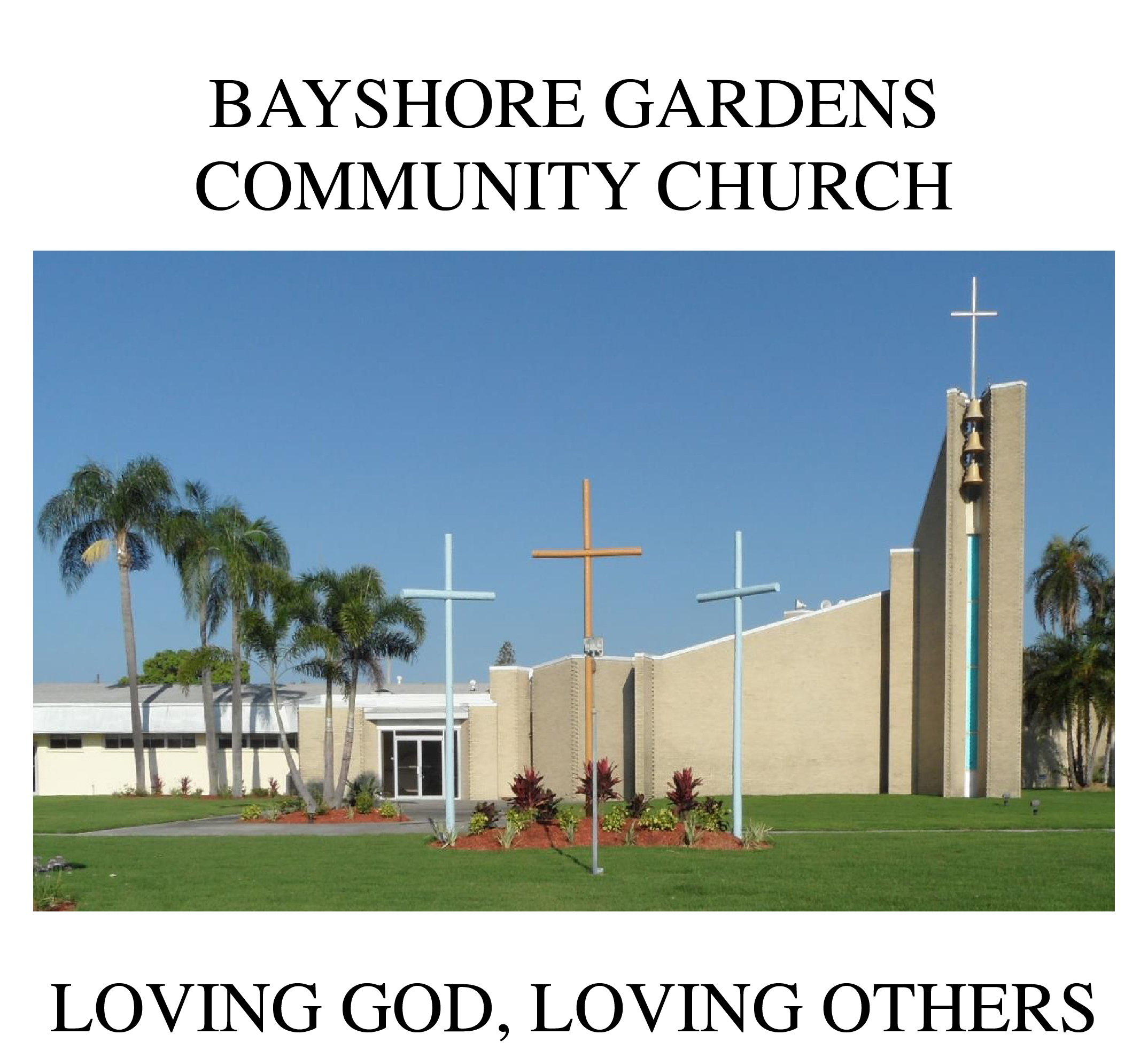 To all who are spiritually weary and seek rest; to all who are sad and long for comfort; to all who struggle and desire victory; to all who sin and need a Savior; to all who are strangers and want friendship; to all who hunger and thirst for something real and lasting; and to all who come here, this church opens wide her doors and offers welcome in the name of the Lord Jesus Christ
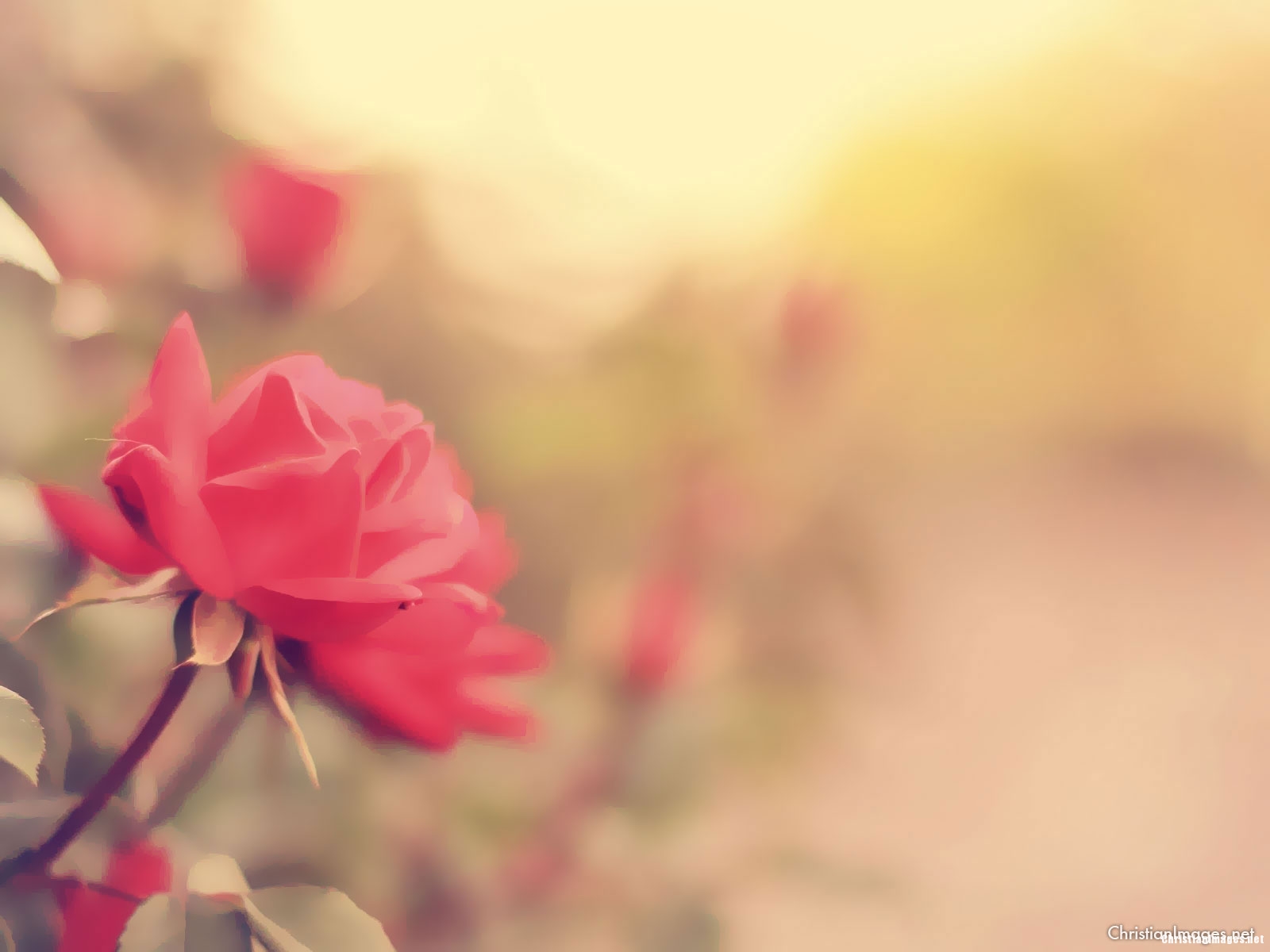 Please Silence Cell Phones At This Time
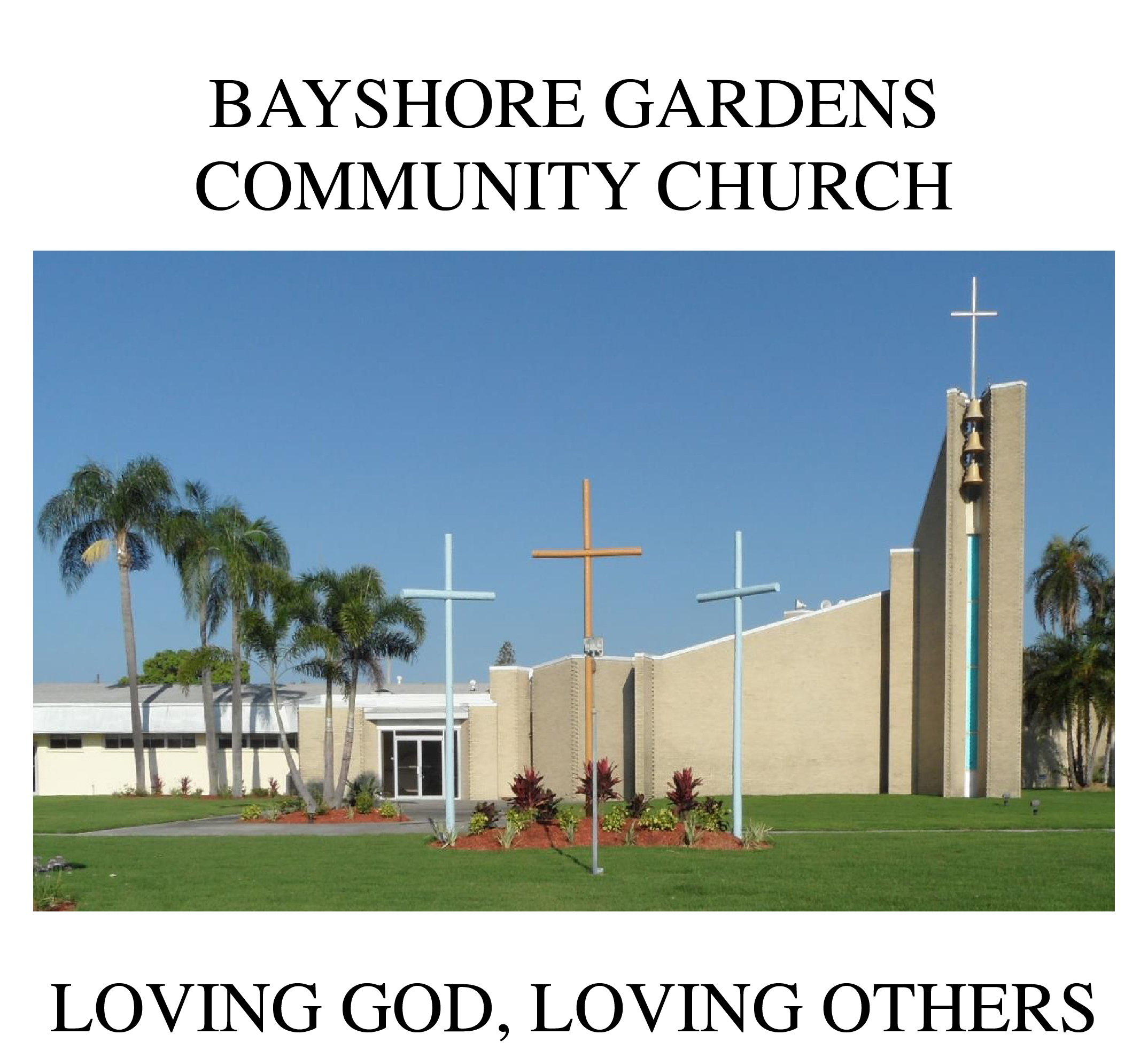 They’ll Know We Are Christians Hymn # 429
We are one in the Spirit, we are one in the Lord. We are one in the Spirit, we are one in the Lord.And we pray that all unity may one day be restored.
And they’ll know we are Christians by our love, by our loveYes, they’ll know we are Christians by our love.
We will walk with each other,we will walk hand in hand. We will walk with each other,we will walk hand in hand. And together we’ll spread the news that God is in our land.
And they’ll know we are Christians by our love, by our loveYes, they’ll know we are Christians by our love.
We will work with each other,we will work side by side.We will work with each other,we will work side by side.And we’ll guard each one’s dignity,and save each one’s pride
And they’ll know we are Christians by our love, by our loveYes, they’ll know we are Christians by our love.
All praise to the Father,from whom all things come.And all praise to Christ Jesus,His on-ly Son.And all praise to the Spirit,who makes us one.
And they’ll know we are Christians by our love, by our loveYes, they’ll know we are Christians by our love.
WELCOME
Call To WorshipElder Roy PalkLiturgist
Reader: “Come to me, all you who are weary and burdened, and I will give you rest. Take my yoke upon you, and learn from me;
Reader: for I am gentle and humble in heart, and you will find rest for your souls.” This is the day the LORD has made;
People:let us rejoice and be glad in it!
Prayer of confession
Reader: When we gather to praise God, we admit that we are people who have preferred our wills to his.
People:Lord, have mercy.
Reader: As we lean into his power to become new persons in Christ, let us confess our sin before God and one another.
People:Lord, hear our prayers.
A Moment forSilent Confession
Words of AssuranceandPardon of the GospelDeacon Donna Brown, Liturgist
Reader: The God who challenges us is also the God who encourages us.
People:Thanks be to God!
Reader: The God who confronts us is also the God who accepts us.
People:Thanks be to God!
Reader: Be assured that God is with us even now, accepting, guiding, and forgiving us.
People:Thanks be to God!
Standing on the Promises
Hymn 410
Standing on the promises of Christ my King,          Thro’ eternal ages let His Praises ring                    Glory in the highest, I will shout and sing,        Standing on the promises of God
Standing, Standing, standing on the promises of God my savior, Standing, Standing,        I’m standing on the promises of God
Standing on the promises that can not fail,            when the howling storms of doubt and fear assail,   by the living Word of God I shall prevail,            standing on the promises of God
Standing, Standing, standing on the promises of God my savior, Standing, Standing,        I’m standing on the promises of God
Standing on the promises, I now can seePerfect, present cleansing in the blood for me,Standing in the liberty where Christ makes free,Standing on the promises of God.
Standing, Standing, standing on the promises of God my savior, Standing, Standing,        I’m standing on the promises of God
Standing on the promises of Christ the Lord,                                         bound to Him eternally by love’s strong cord.                                       Over coming daily with the spirit’s sword,                                               standing on the promises of God
Standing, Standing, standing on the promises of God my savior, Standing, Standing,        I’m standing on the promises of God
Standing on the promises I cannot fail,                                                      listening every moment to the Spirit’s call,                                      resting in my Savior as my all in all, 
Standing on the promises of God
Standing, Standing, standing on the promises of God my savior, Standing, Standing,        I’m standing on the promises of God
Because He LivesHymn # 358
God sent His Son- they called Him JesusHe came to loveheal and forgiveHe lived and died to buy my pardon;An empty grave is there to prove my Savior lives
Because He livesI can face tomorrowBecause He livesAll fear is goneBecause I knowHe holds the futureAnd life is worth the living just because He Lives
How sweet to holdA new-born babyand feel the prideand joy He givesBut greater stillthe calm assuranceThis child can face uncertain days because He lives
Because He livesI can face tomorrowBecause He livesAll fear is goneBecause I knowHe holds the futureAnd life is worth the living just because He Lives
And then one dayI’ll cross the river;I’ll fight life’s final war with painand then as deathgives way to vict’ryI’ll see the lights of glory and I’ll know He reigns
Because He livesI can face tomorrowBecause He livesAll fear is goneBecause I knowHe holds the futureAnd life is worth the living just because He Lives
Teaching Moment“Justice versus Revenge”Matthew 5:43ff
The Lord’s Prayer

OUR FATHER, WHO ART IN HEAVEN,
HALLOWED BE THY NAME.
THY KINGDOM COME, THY WILL BE DONE, 
ON EARTH AS IT IS IN HEAVEN.
GIVE US THIS DAY OUR DAILY BREAD,
AND FORGIVE US OUR DEBTS AS WE FORGIVE OUR DEBTORS;
AND LEAD US NOT INTO TEMPTATION 
BUT DELIVER US FROM EVIL.
FOR THINE IS THE KINGDOM,
AND THE POWER, AND THE GLORY FOREVER
AMEN
OFFERTORY
Offsite contributions can be made via Tithely.comthe instructions are on our website bayshoregardenscommunitychurch.comor checks can be mailed to6228 26th street westBradenton FL 34207
Doxology
Praise God 
from whom all blessings flow;
Praise Him, 
all creatures here below;
Praise Him 
above, ye heav’nly host;
Praise Father, 
Son, and Holy Ghost.
Blest Be The Tie That Binds
Hymn 426
Blest be the tie that binds our hearts in Christian love;
The fellowship of kindred minds is like to that above;
Before our Father’s throne we pour our ardent prayers;
Our fears, our hopes, our aims are one, our comforts and our cares
When we asunder part, it gives us inward pain;
But we shall be joined in heart, and hope to meet again.
*
THE PASTORAL BENEDICTION

God has a plan for you and,
you are EXACTLY where God wants you to be.
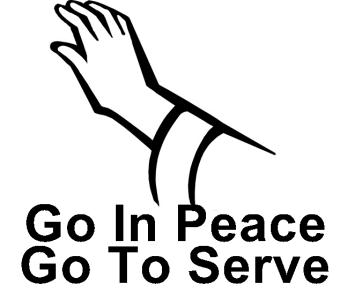